鲁科版必修第一册
创原家独
第3节 化学中常用的物理量—物质的量
第二课时 气体摩尔体积
一、影响物质体积大小的因素
请计算1mol物质在00C、1.01×105Pa下的体积
7.15 cm3
9.99 cm3
18.3 cm3
18.0cm3
53.6 cm3
22.4 L
22.4 L
22.3 L
由体积数据结合物质状态得出什么结论?
1mol几种不同物质的体积
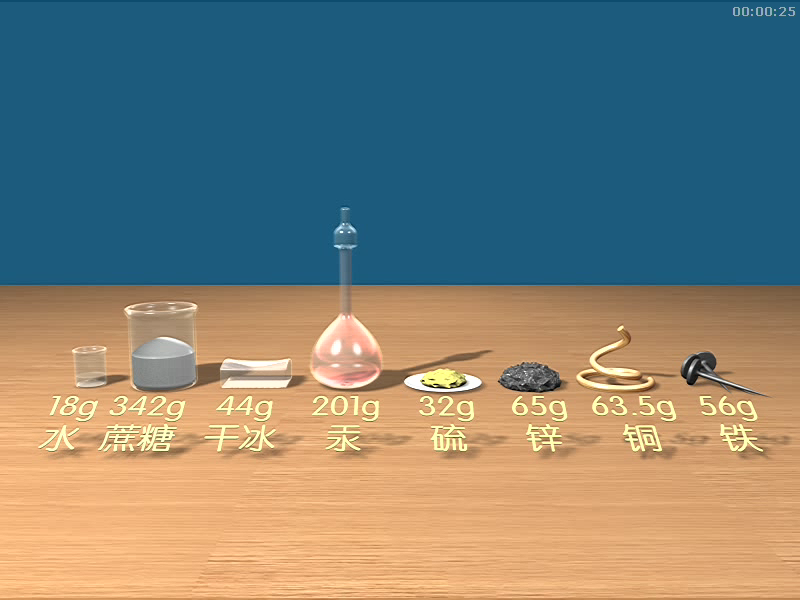 网
1. 为什么1mol不同状态的物质体积不同；
2. 为什么1mol不同物质的气体体积近似相等，且比固、液物质体积大的多；
3. 影响物质体积的因素究竟是什么？
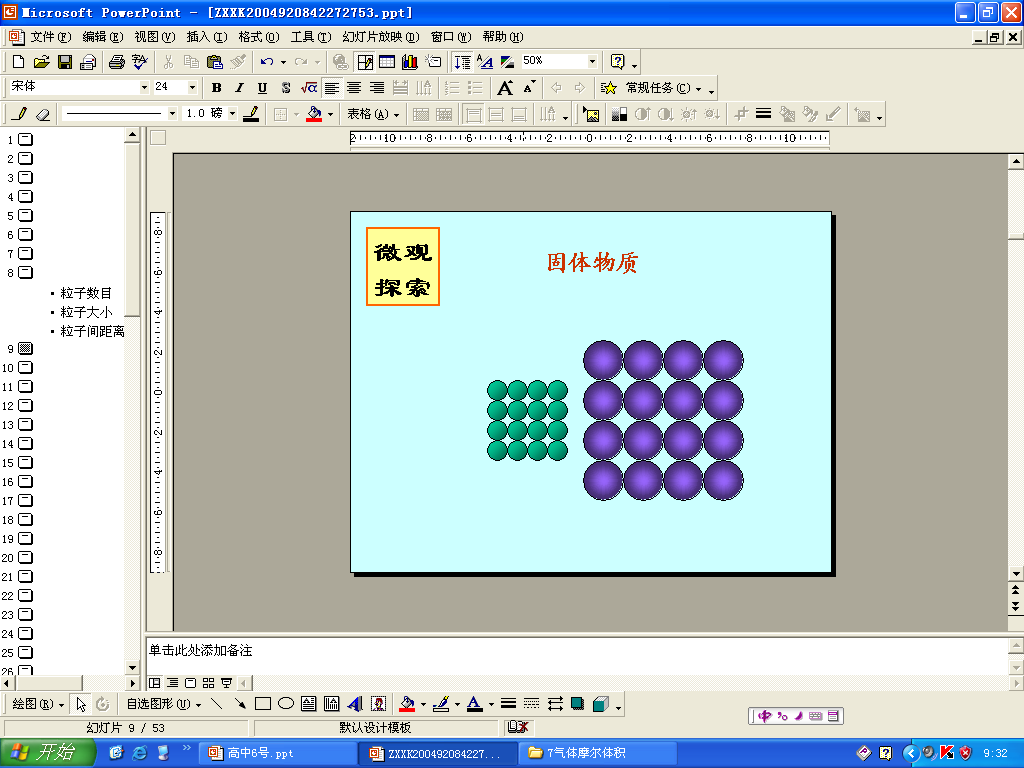 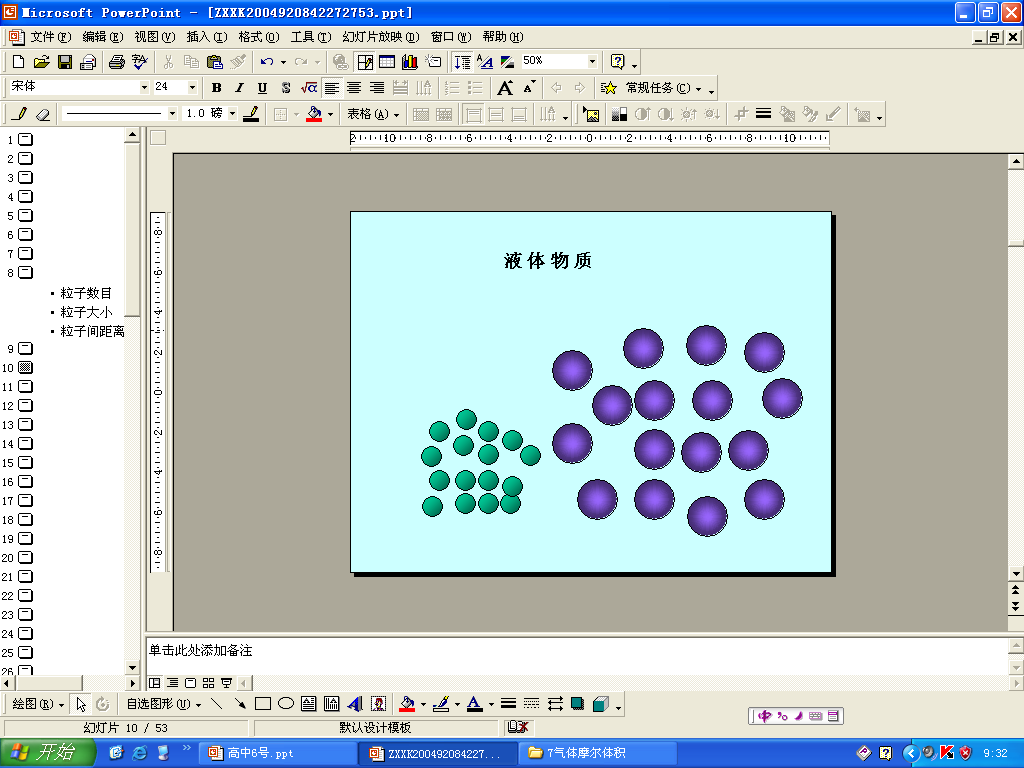 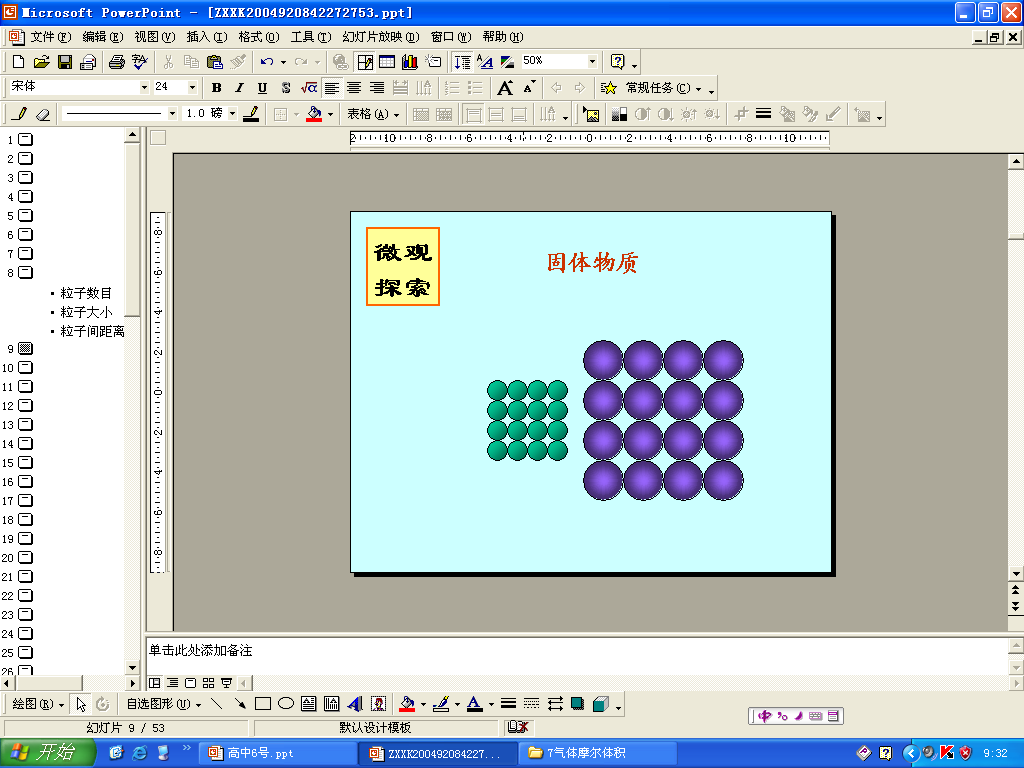 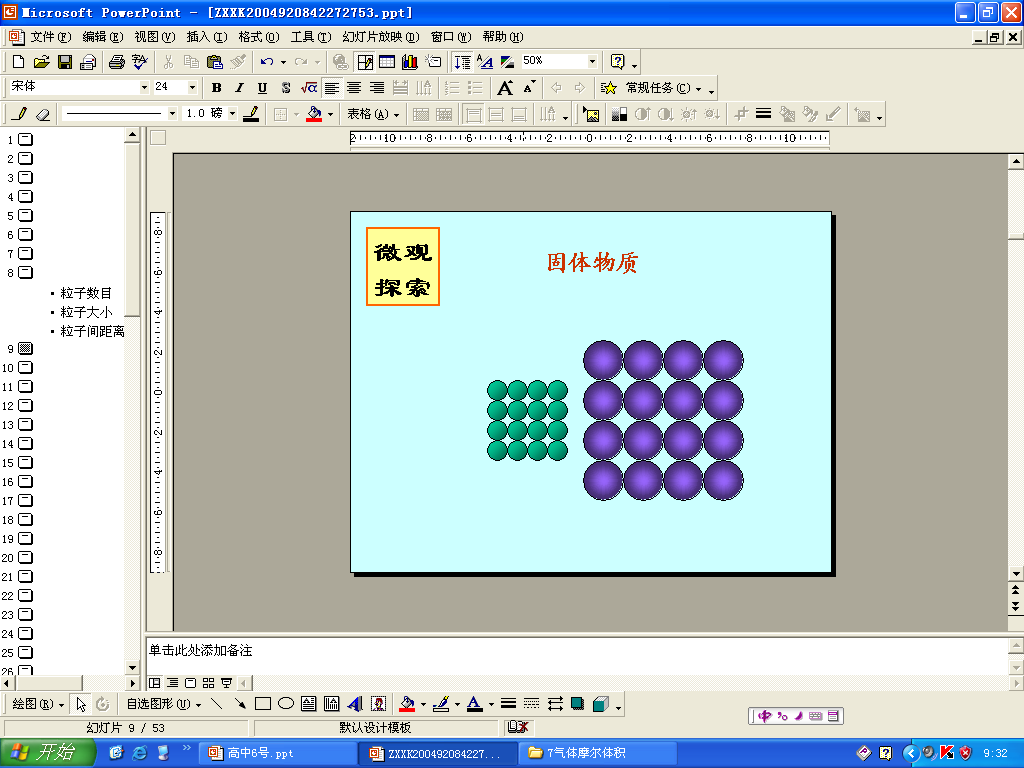 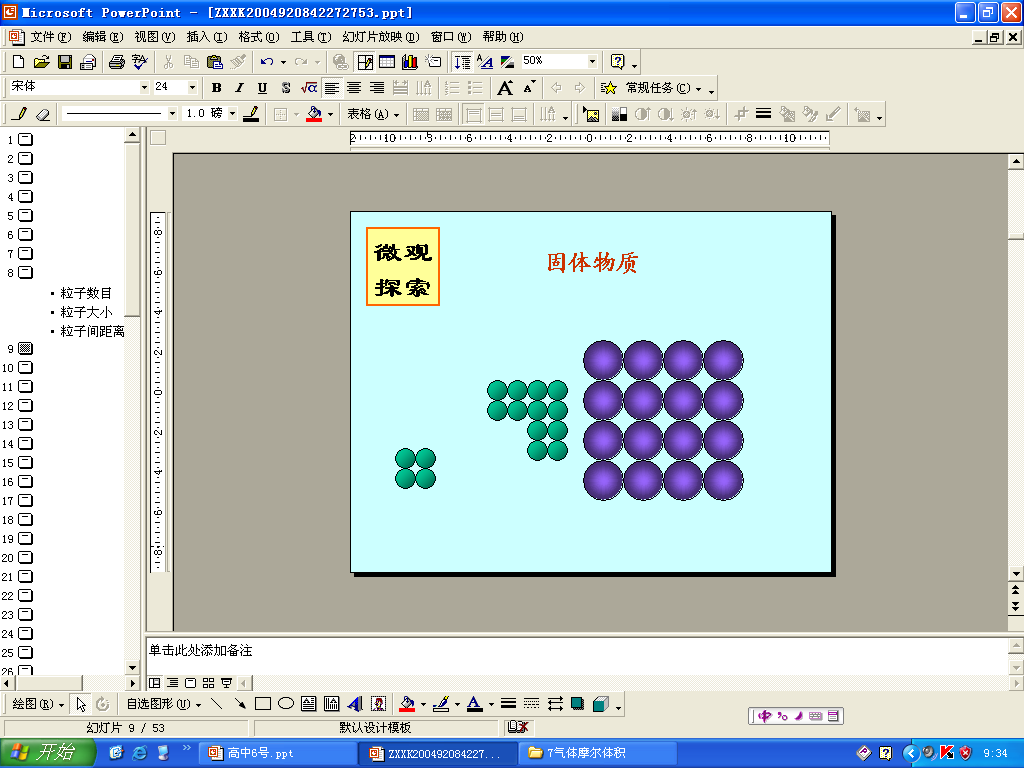 假设每个分子或原子是一个刚性小球（如乒乓球、篮球等），请同学们探究影响物质体积大小的因素。
1.影响物质体积大小的因素有三个：
(1)物质所含结构微粒数多少；
(2)微粒间的距离(固态、液态距离小，排列紧密；气态分子间排列疏松)；
(3)微粒本身的大小(液态时小，气态时大)；
2.影响固（液）体积大小的主要因素：
(1).粒子数目；
(2).粒子的大小；
科
3.影响气体体积大小的主要因素：
(1).粒子数目；
(2).粒子间的距离
当分子数目相同时，气体体积的大小主要取决于气体分子之间的距离,而不是分子本身的大小；而气体之间的距离与温度、压强有关，当T、P相同时，气体分子之间的距离相等，体积相同。
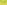 二、气体摩尔体积
1.概念：单位物质的量的气体所占有的体积叫作气体摩尔体积。
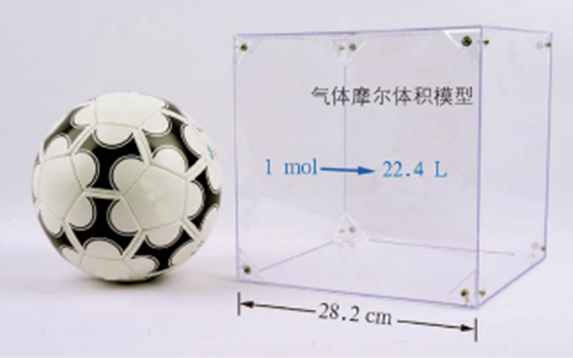 2.符号：Vm
3.定义式： Vm =V(气体)/n(气体)
4.单位：升/摩尔（L/mol或L·mol-1） ；米3/摩尔（m3/mol或m3 ·mol-1）。
标准状况下1mol气体体积与足球体积大小的比较
5.气体在标准状况下的摩尔体积约是22.4L。
[练习]判断正误
(1).在标准状况下，1 mol任何物质的体积都约为22.4 L。
×，物质应是气体
(2).1 mol气体的体积约为22.4 L。
×，未指明条件标况
(3).在标准状况下，1 mol O2和N2混合气(任意比)的体积约为22.4 L。
学
√，气体体积与分子种类无关
(4).22.4 L气体所含分子数一定大于11.2 L气体所含的分子数。
×，未指明气体体积是否在相同条件下测定
(5).任何条件下，气体的摩尔体积都是22.4 L。
×，只在标况下
(6).只有在标准状况下，气体的摩尔体积才能是22.4 L。
×，不一定
6.注意事项：
①．条件：是在标准状况（0℃、101kPa）下；
②．研究对象：任何气体，可以是单一气体也可以是混合气体；
③．物质的量：1mol；
④．所占体积：约为22.4L。
[思考]同温同压下，如果气体的体积相同则气体的物质的量是否也相同呢?所含的分子数呢?
请阅读课本第25页资料在线内容！
m [CO2]
n（CO2）=
M[CO2]
2.2 g
0.05mol
=
=
44g·mol －1
n（CO2）·Vm
V（CO2） =
练习1. 在标准状况下,2.2gCO2的体积是多少？
解：
= 0.05 mol×22.4 L / mol
= 1.12L
0.112 L
=
22.4L·mol －1
V
n =
Vm
0.14 g
M =
0.005 mol
练习2：标准状况下，112 mL 某气体的质量为 0.14g,则其摩尔质量为_______________，相对分子质量为___________。
解：
=  0.005mol
n  =  m / M
=  28g/mol
÷NA
×M
m
n
N
×NA
÷M
N,n,m,V 之间的相互转化
÷22.4
×22.4
（标况）
（标况）
V
（气体）
[小结]
气体的摩尔体积：单位物质的量的气体所占的体积
符号：Vm
表达式：n=V/Vm
标准状况下：Vm=22.4 L/mol
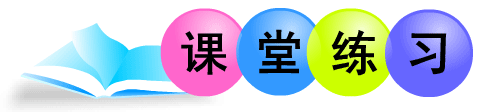 1.下列有关气体摩尔体积的描述中正确的是（    ）                                  
A．1molH2的质量是1g，它所占的体积是22.4L
B．通常状况下的气体摩尔体积约为22.4L
C．标准状况下，1mol任何气体所占的体积都约为22.4L
D．相同物质的量的气体，气体摩尔体积也相同
C
2.下列说法正确的是（    ）
A.在标准状况下，1mol水的体积是22.4L
B.1molH2所占的体积约为22.4L
C.在标准状况下，NA个分子所占的体积约为22.4L
D.在标准状况下，1molNH3和CO混合气体所占的体积约为22.4L
D
3.下列叙述正确的是(    )
A．同温同压下，相同体积的气体，其物质的量一定相等
B．任何条件下，等物质的量的甲烷和一氧化碳所含的分子数一定相等
C．1L一氧化碳气体一定比1L氧气的质量小
D．相同条件下的一氧化碳气体和氮气，若体积相等，则质量一定相等
A
4.在标况下
   （1）0.5molHCl气体占有的体积是                  
   （2）33.6LH2 的物质的量是
11.2L
1.5mol
5.同温同压下,质量相同的N2、CO2、Cl2、 CH4、O2五种气体所占的体积由大到小的顺序是（　                           ）
CH4、N2、O2、CO2、Cl2
6.标准状况下有以下四种气体：
①6.72L CH4   ②3.01×1023 HCl分子  ③13.6g H2S   ④0.2mol NH3
（1）物质的量由小到大的顺序是  __          。
（2）体积由小到大的顺序是        __        。
④＜①＜③＜②
④＜①＜③＜②
鲁科版必修第一册